Графика         в Q Basic
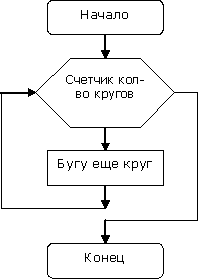 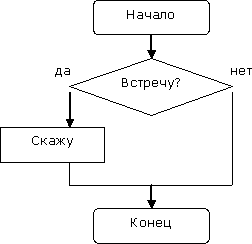 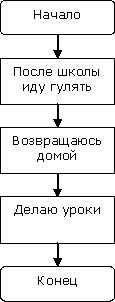 a = 5b = 6c = a + bPRINT "Результат: ", cEND
INPUT "Введите коэффициент a: ", аINPUT "Введите коэффициент b: ", bINPUT "Введите коэффициент c: ", cd=b*b-4*a*cIF d<0 THENPRINT "Корней нет"ELSE    IF d=0 THEN    x=-b/(2*a)    PRINT "корень уравнения: ", x    ELSE    x1=(-b-SQR(d))/(2*a)    x2=(-b+SQR(d))/(2*a)    PRINT "корни уравнения: ", x1, x2    END IFEND IFEND
FOR I=10 TO 99s=s+INEXTPRINT "Результат = ",sEND
INPUT "Введите а", аINPUT "Введите b", bc = SQR(2*a*b)/(a+b)
Экранные режимы для адаптера VGA и SVGA
Экранные режимы: оператор        S C R E E N
Возможные цвета
Х
640
0,0
350(480)
У
Графические режимы экрана представляют собой координатную сетку с началом в левом верхнем углу, вправо от которого увеличивается коорди-ната Х, а вниз - координата У. Максимальное значение Х на экране 640, а У - 350 (480).
Графические примитивы:
·
Точка.  Для изображения точки используется оператор:
PSET(X,Y),C
где Х и Y – координаты точки на экране, а С – ее цвет. Рассмотрим пример:
Screen 9 или (Screen 12)
Pset (320,175),4 – на черном экране появится красная точка. Если изменим цвет фона, 

Screen 9 или (Screen 12)
Color 1
Pset (320,175),4 – красная точка будет на синем экране.
Х
640
0,0
350
(480)
У
Отрезок Line (X1,Y1)-(X2,Y2),C
Где Х1, У1 – координаты начала отрезка; Х2, У2 – координаты конца отрезка; С – как всегда цвет. Например , если изобразить отрезок сине-го цвета на желтом экране с координатами:
Программа будет 
выглядеть так:

Screen 9 или (Screen 12)
Line (100,300)-(600,50),1
П р я м о у г о л ь н и к
Х
640
0,0
350
(480)
У
Line (X1,Y1)-(X2,Y2), C, B
В результате получается прямоугольник, а координаты (Х1,У1) и (Х2,У2) координаты диагонали прямоугольника.
Line (X1,Y1)-(X2,Y2), C, BF – это оператор позволяет не только построить прямоугольник по диагонали, но и сразу закрашивать его.
О к р у ж н о с т ь
CIRCLE (Х, У), R,C – на экране дисплея получается окружность. (Х, У)- координаты ее центра, R - радиус и С – цвет.
•
Э л л и п с
CIRCLE (Х, У), R,C,,, К – на экране дисплея получается эллипс. (Х,У) - координаты центра эллипса, R - радиус, С- цвет и К –значение коэффициента сжатия.
•
•
0 <K<1 – эллипс, вытянутый 
по горизонтали.
Если коэффициент сжатия К =1, то это будет не эллипс, а просто окружность.
К >1
    Эллипс, вытянутый по вертикали
3.14
0
CIRCLE (x, y), R,C,F1,F2- чертит на экране часть окружности (дугу). F1 и F2 – начало и конец дуги (числа принимающие значения от  –2π до 2π).
Например, CIRCLE (100,100), 120,1,0,3.14 - чертит на экране дугу от 0 до π.
P A I N T (X,Y), C1,C2 – закрашивает на экране любую замкнутую фигуру в определенный цвет: С1 – номер цвета закрашивания; С2 – номер цвета границы закрашиваемой области .
10


30


50


70


90


110



130


150


170
10          30         50         70          90        110        130       150         170       190       210        230        250       270
А
С
В
Объясните назначение выделенных букв в операторах:
LINE(X1,Y1)-(X2,Y2),C
LINE(X1,Y1)-(X2,Y2),C,B
LINE(X1,Y1)-(X2,Y2),C,BF
10


30


50


70


90


110



130


150


170
10          30         50         70          90        110        130       150         170       190       210        230        250       270
Задача №1.
Вывести на экран компьютера треугольник, положение вершин которого определяется парами чисел (200, 10), (300, 100) и (400, 10).
Построим чертеж на бумаге, найдем точки. Запишем программу на компьютере:
        	SCREEN 9
LINE (100,50)-(300,100)
LINE – (100,150)
LINE – (100,50)
Задача №2.
Вывести на экран компьютера закрашенный прямоугольник со сторонами, параллельными осям координат. Положение вершин одной из его диаго-налей определяются парами чисел (10, 70) и (350, 200).
Задача № 3
Вывести на экран компьютера окружность, центр которой определяется парой чисел (200,100) , а радиус – числом 90. Закрасить внутреннюю область полученной окружности.
Задание на дом:
1.Построить чертеж своего рисунка в тетрадях: например, для начала можно нарисовать конверт, куб, пирамиду; нарисовать прямоугольники, расположенные на экране случайным образом; построить многоугольник; построить Российский флаг и флаг Республики Татарстан и попробовать написать программу.
.  Учить  операторы машинной графики.